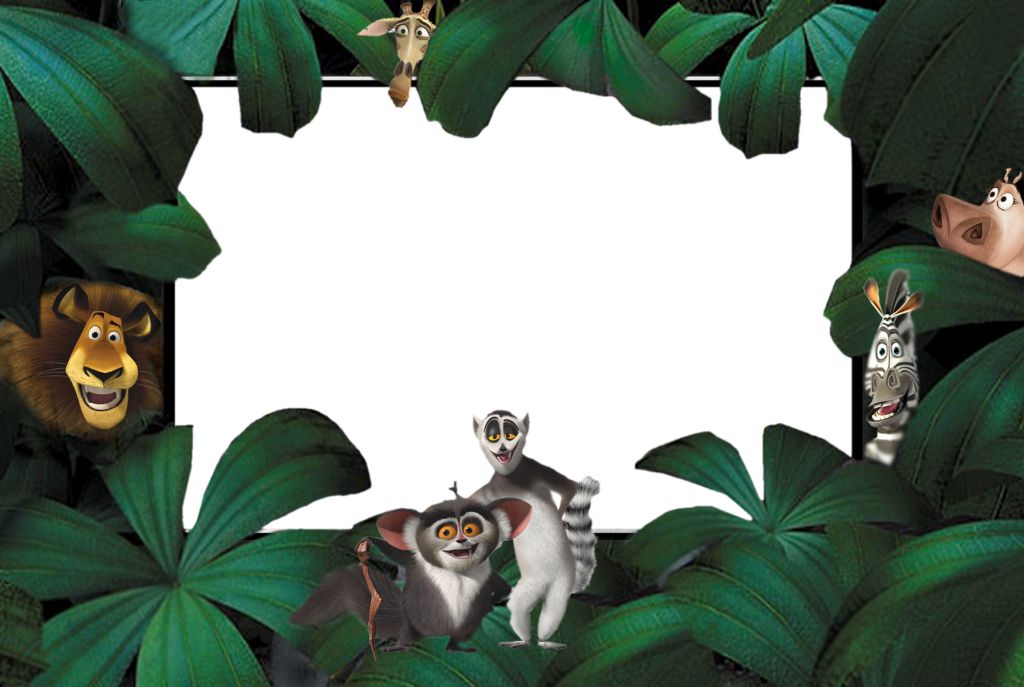 БУКВА Ю
Бабаянц А.А, учитель начальных классов МБОУ СОШ №24 г.
Ю
Ю
Ю
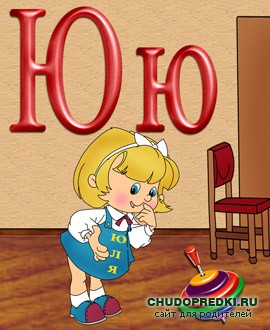 То у Юли юла, то у Юры юла,То у Юры юла, то у Юли юла -Такая игра.
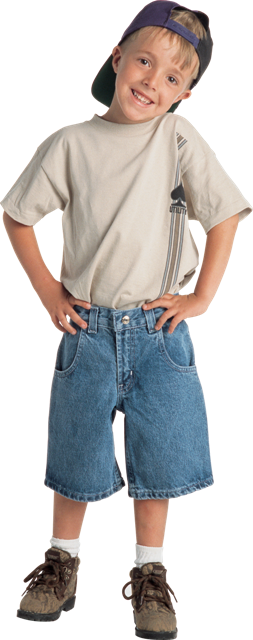 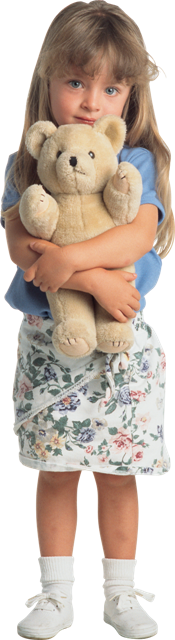 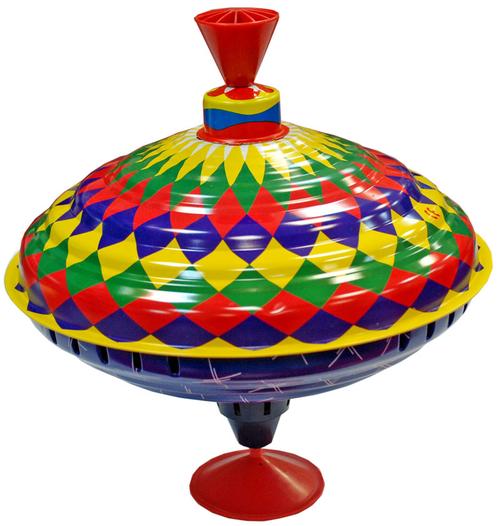 Юбки Юля шьёт и брюки -Юный мастер на все руки!Юра просит: "Помоги!Юля, сшей мне сапоги!"
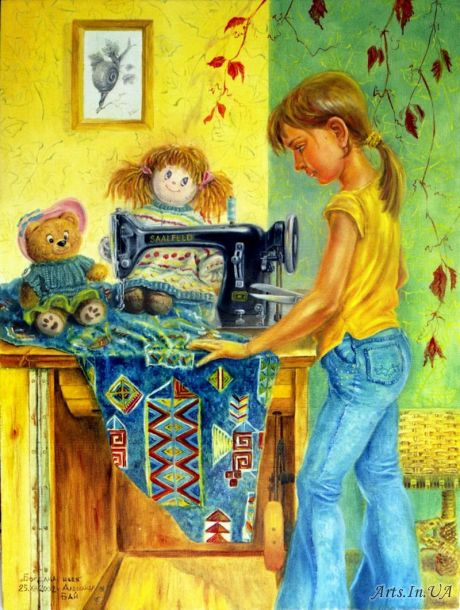 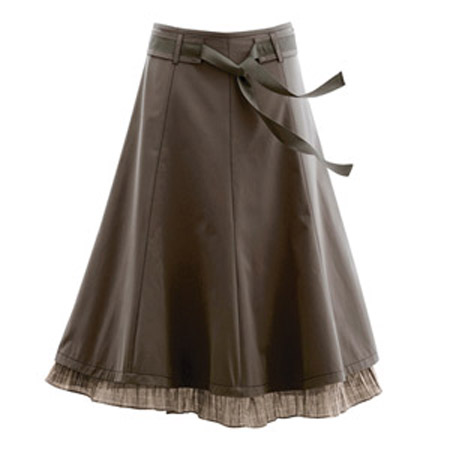 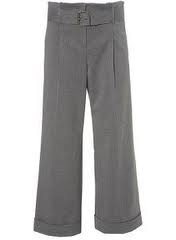 Юю
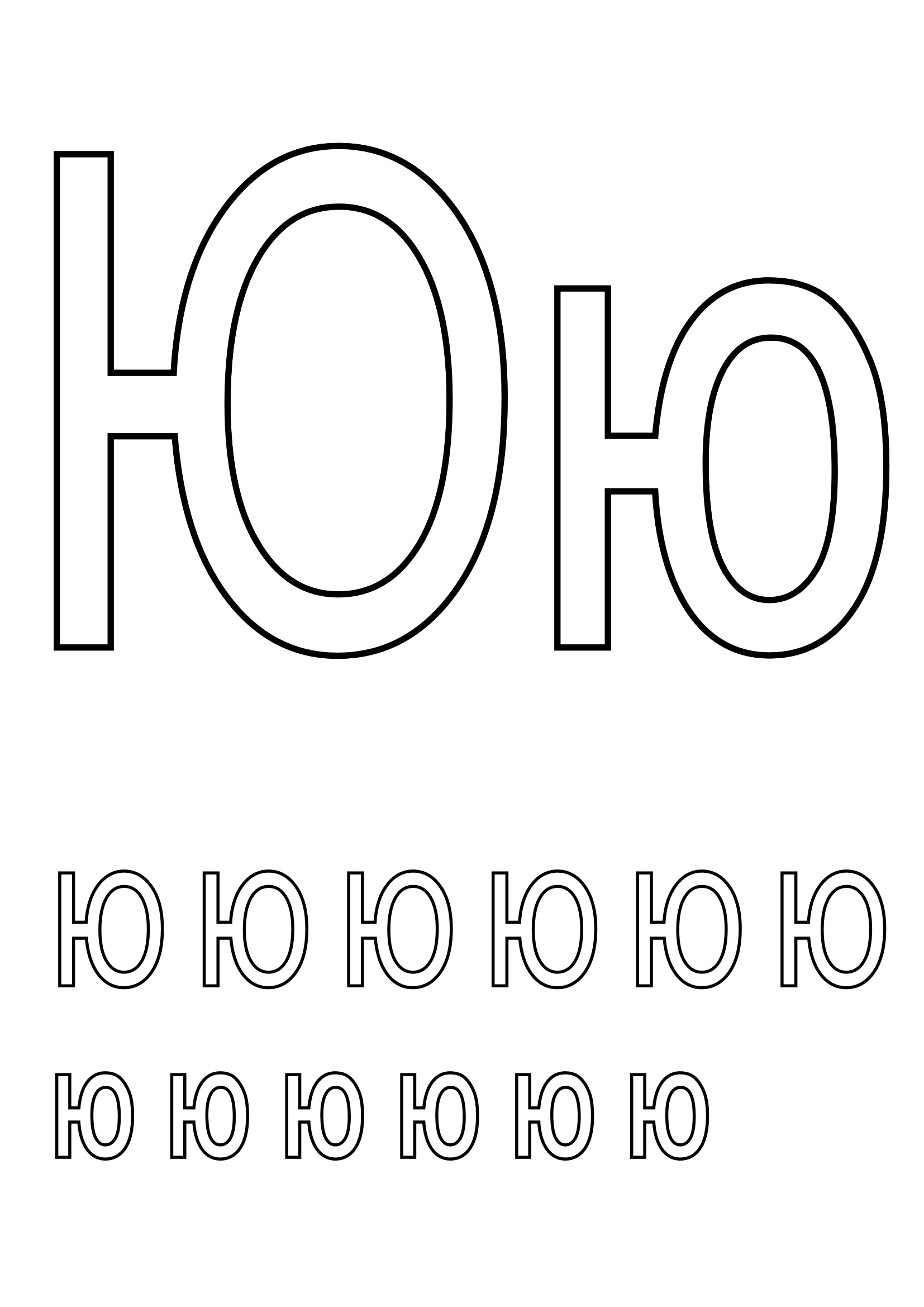 Если бублик вы не съели,Если он ещё при вас,То в одном хорошем деле Пригодится он сейчас. Поиграем с ним немножко.Сбоку - вилку, Рядом - ложку.Запиши в тетрадь свою -Эта буква - буква "Ю".
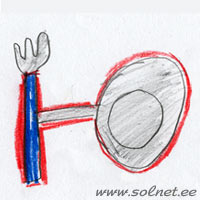 РАСПЕЧАТАТЬ
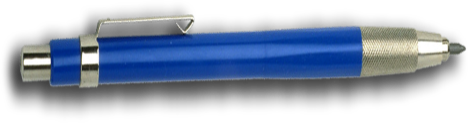 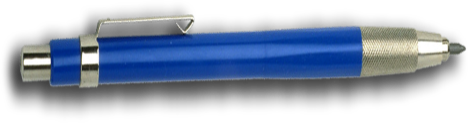 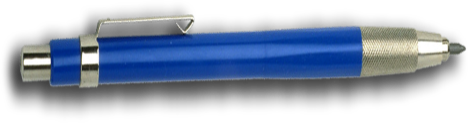